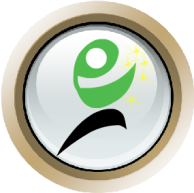 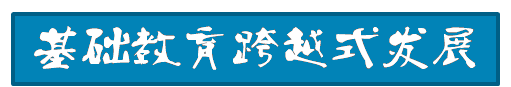 历年来小学语文教学改革全景概览
——从历史的眼光来看“跨越式”
主讲人：曹培杰 博士
北京师范大学现代教育技术研究所
1、破冰活动
自由分组，建议每8人一组。
1、组内成员坐成一圈，请某个学员说出自己的名字，然后简单介绍来自的单位，参与跨越式的时间，自己的教育信念（10字以内，同组内不能重复）。下一个成员必须重复前一个成员所说的，然后说出自己的名字、来自的单位和自己的教育信念。第三个成员必须重复前两个成员的话，再介绍自己，依此类推。
2、介绍结束后，共同推选出小组组长，在组长的主持下，为本组起一个响亮的名字和口号。
3、由组长向全场介绍本组组名、口号及组员，由特邀主持人上台自我介绍。
内容框架
小学语文教学中的现存问题
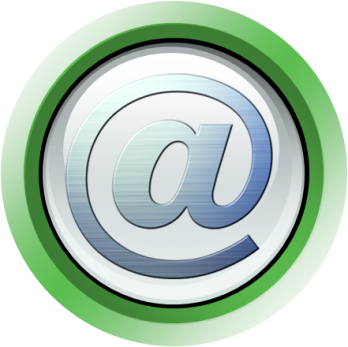 历年小学语文教学改革概况
小学语文识字教学改革
小学语文阅读教学改革
跨越式教学常见问题解析
一、小学语文教学中的现存问题
实例1：阅读方面
“你学懂了什么”
教师话落，学生纷纷举手回答。仁者见仁，智者见智，场面热烈感人。教师或全盘肯定，或蜻蜓点水式评价，不深究，听之任之。仔细品评，我们不难发现，学生对于这一问题的回答是多层次、多角度、多侧面的，可谓竞相纷呈。
然而遗憾的是，教师在提问之后常常缺乏针对学生语言表达加以点拨、引导及在情感体验上体现“拨云见日”的功力，总是“无疾而终”，给人以“神龙见首不见尾”之感。更令人遗憾的是，这样的提问单纯地成了教学的形式，而没有成为深入探究的绝佳途径。下一环节的教学几乎又是从“零起点”开始，很少去考虑学生已经获得了哪些信息，造成资源浪费。
一、小学语文教学中的现存问题
实例2：阅读方面
“请用你自己喜欢的方式读一读”
课堂上，教师言罢，教室里立刻人声鼎沸，场面极为热闹。但学生喜欢的方式真的只有大声朗读么？这跟教师的导向有很大关系。教师一般强调高声朗读，因为这样易出效果，也便于检查。
但是，其他的阅读方式学生难道就不需要掌握了么？并非学生不喜欢的方式就不再用了，可以随心舍弃了。比如默读，《课标》规定：第一学段（1～2年级）学习默读，做到不出声，不指读；第二学段（3～4年级）初步学会默读，能对课文中不理解的地方提出疑问；第三学段（5～6年级）默读要有一定的速度，每分钟不少于300字。所以，在教学中教师要时时引导学生学习、运用默读。但在学生自主选择时，往往避难就易。如果一味地用喜欢的方式读，极易让学生产生遇难逃避的不良心理。
一、小学语文教学中的现存问题
实例3：写作方面
1999年，阿强不负众望，考上了理想的大学，他把身边的每个人都当作自己的亲人；2003年他毕业后拿到第一个月的工资就为乡亲们修了一条很长的路，他说“我要把家乡建造得更加美好”。
真是不当家不知道油盐贵！一个月的工资能修一条很长的路？！要不是工资太高，就是修的“豆腐渣”工程。
一、小学语文教学中的现存问题
实例4：写作方面
小舅子疼我，常给我买礼物。这时小舅子掉转话题对我爸说“岳父, 这个工程让我来做……” 


我现在回想，我国的素质太差了，我不是讲我国差，这是有些地方的弊端，这也是国民的一个先例。


我是谁？是孙子, 是儿子, 是学生？不, 我是人, 是中国人
我是没看懂, 不知你搞清其中人物关系没？


您能明白他或她在说什么吗？

能就生命进行追问的考生没几个，只是这种逻辑是人都看不明白！
一、小学语文教学中的现存问题
实例5：两份未能言中的报告
1979年，我国向世界初开国门，教育界曾派考察团考察美国的中小学教育，而后的一份考察报告列举了所见所闻：美国中小学生纪律差，学生坐站无相，课堂胡提乱问，自由散漫；基础教育的课程内容肤浅，高中等同我国初中，初中只具小学的知识水平，小学更像幼儿园。总而言之，美国基础教育非常的糟糕。由此得出结论：再过20年，中国的科技文化必将超过美国。与此同时，美国也派考察团到中国来考察，并且也有一份考察报告。报告中对中国中小学教育赞不绝口：孩子学习认真，上课都把手端放在桌面非常安静；学生勤奋好学，起早睡晚，回家还做许多“家庭作业”。美国考察团预测：20年后，中国的科技文化进步，必将把美国甩在后面。两份报告，结论一致。令人深思的是，20年过去了，这两份结论一致的预测，并未被言中。令人扼腕的是，我们中小学的景况，至今没有变化。 
 ——转引自韦钰院士（原教育部副部长）的博客
一、小学语文教学中的现存问题
小结
目前的小学语文教学存在如下问题：
一、教学目标宽泛化：目标定位模糊、不清晰
二、教学内容随意化：想到哪讲到哪
三、教学过程形式化：很多训练只是浮光掠影、浅尝辄止，并没有取得实效。
总之，在目前语文新课程的实施进入“拐点”，也是课改实施的“高原期”，正视这些异化现象，进行冷静、深刻的反思应是当务之急。更为重要的是，通过对小学语文教学改革历程的梳理，吸收借鉴已有的成功经验，将对于目前的语文教学有深刻的意义。
二、历年来小学语文教学改革概况
1. 历年来小语教学改革的阶段特征
复苏阶段(1979-1981):以重视传授语文知识为基本特征
由于“十年动乱”造成的无数学生知识“饥渴”，学校教学的中心均以传授知识为主。教学方法的改革在多方面适应了这一要求。小学低年级以识字教学为重点，实行多种多样的教学方法。阅读教学和作文教学按照教材中“读写例话”和“习作例文”向学生传授语文知识。
采用的教学方法大致为：朗读、默读、背诵；编提纲；提问；复述等。这一阶段虽然在教学模式上还有“单纯讲解”、“死记硬背”的倾向，但语文教学已经开始注意读写技能的训练。
二、历年来小学语文教学改革概况
1. 历年来小语教学改革的阶段特征
发展阶段(1982-1985):以加强语文“双基”训练为基本特征
“双基”即基础知识和基本技能。这一时期的小学语文“双基”教学在识字、阅读、作文各方面都有较系统的成果。
以识字教学为例，“集中识字教学法”和“随课文分散识字教学法”的改革与实验，在以往经验的基础上开始了新的探索。“部件识字”、“注音识字，提前读写”、“韵语识字”、“听读识字”、“科学分类识字”、“循环识字”等近20种教学实验的教学法理论初步成熟。
二、历年来小学语文教学改革概况
1. 历年来小语教学改革的阶段特征
深化阶段(1986-至今):以提升语文能力为基本特征
这一时期，引人注目的现象是：教学方法的改革促成了多种小学语文教学体系的诞生。
较为突出的有，“集中识字・大量阅读・分步习作”教学体系实验、“注音识字，提前读写”的教学实验、吕敬先的小学生语文能力整体发展实验、李吉林的情境教学实验、丁有宽的“读写结合”教学实验，都自成一套，卓有特色。除此之外，也还有围绕着农村小学作文、小学写字等很多单项教学方法改革实验向着教学体系的系列化探索。
二、历年来小学语文教学改革概况
总之，现在的小学语文教学改革越来越注重注重吸收教学论、心理学已有成果，为自身的改革提供充实的理论依据。
从历史发展来看，每一阶段的教改都有其关注重点，从最初关注知识到知识、技能并重，再到关注能力，这是一个螺旋发展的过程。未来的教学改革将在关注提升学生语文能力、素质的基础上，深刻认识语文作为一种以“自我”为中心的个体的精神活动，它不仅是个人情意表达的需要，也是个体生活在一定群体中要与他人交流的需要，每个人都是通过交流、沟通与更多的人达成共识。因此，学习语文的根本原则就是“以语言运用为中心”，通过言语的运用来准确表达心中想法，即“言为心声”、“文如其人”。
三、小学语文识字教学改革
从字形入手的集中识字教学方法。
一开始，实验者采用看图识字、以歌词带字的方式尝试着进行教学。但由于歌词中的字数有限，他们就利用字音的规律，改用“四声带字”的方法。
经过研究发现，形声字占汉字中的大多数而依靠分析字形又能够解决记忆字音的问题。那些不是形声字的字，可以利用字的基本部件，例如“肥”字中的“巴”，与这个部件的形声字组合在一起来识认，同样有助于记忆，只要区别其读音就可以。字形规律是解决集中识字教学难题的关键。经过反复实践，他们探索出了“基本字带字”的集中识字法。
三、小学语文识字教学改革
集中与分散相结合的识字教学方法
以汉字规律和语言规律为基础，根据不同的汉字、不同的教学任务、不同程度的学生，将集中识字与分散识字结合起来。分次集中，每次集中字数不多，等到集中识一些字后再读一些课文，在课文里也可再认识少量的字。
这种方法的主要特点表现在：既符合汉字的规律又遵循了语言的规律。生字相对的小集中，避免了孤立的识字，使汉字音、形、义便于在学生头脑中形成统一的联系。识一些字后马上阅读，巩固了生字，也为所识的字找到了语言环境，更加深刻地理解了词义。
三、小学语文识字教学改革
从语音入手的“注音识字”教学方法
这种方法的具体做法如下：儿童入学用7周左右的时间教学汉语拼音，培养直呼音节和书写音节的能力，使汉语拼音成为提前读写的工具；在儿童不识汉字或识字不多的情况下，先阅读拼音课文，再阅读汉字注音课文，进而阅读汉字难字注音课文，最后阅读汉字课文，做到提前阅读、大量阅读；让儿童在掌握汉字不多的情况下，先利用汉语拼音写话，再用拼音夹汉字的方式作文，最后用汉字作文，做到提前作文、大量作文。
除此之外，还有注重智能开发的奇特联想识字方法、从语义分类入手的分类识字教学方法等等。
三、小学语文识字教学改革
从以上识字教学方法中，可以概括出来的一些共同规律：

①教学方法的设计应以3500个左右常用字为依据。　
②常用字的字种选择应遵循高频字、构词能力强、生活中常用、儿童口语中常出现的原则。　
③教学方法的选择要适应低年级以识字为重点的需要。　
④必须要符合汉字构字和汉语言发展的规律。
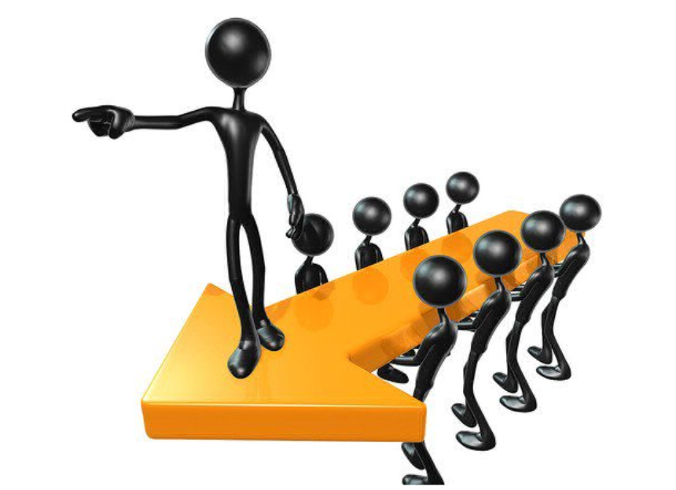 小组研讨
1、讨论跨越式教学从以上教改中借鉴了哪些方法？
2、谈一谈你最经常使用的识字方法？在使用这些识字方法时有哪些需要注意的因素及好的经验？
3、小组汇报。
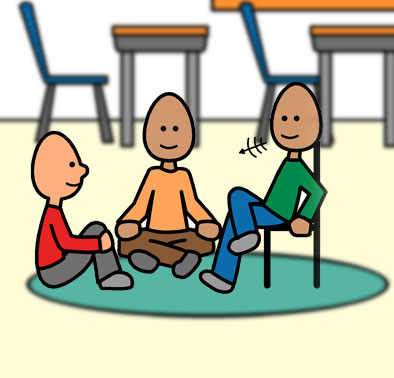 小提示：请将研讨的精华部分记录在大白纸上。建议按照从上到下的次序进行记录。
[Speaker Notes: 我们的学习任务太重了，每天起早贪黑地学还是学不完。高中都是赶进度，给高考复习腾时间，每天好多作业要做。大家都是出于自愿在努力，没必要再规定得那么死，是应该减负，不要再明里暗里地补习了。
　　——北京市昌平一中 赵航
　　我是个注重培养孩子综合素质、不注重成绩的家长，看起来应该是件好事情，然而，面对现实却一脸无奈。什么时候广大家长能够不再为此伤神？
　　——网友 易名
　　减负是什么？它不应该是让我们4点放学后，顾不得喝上一口水就背着书包直奔补习班的政策，它应该是让人从心底里拥护的。
　　——北京市翠微中学 杨静怡
　　表姐在河北读书，晚上9点半放学，回家12点能写完作业就不错了。星期六和星期天上午都补课，下午还有好多作业要做，一个星期根本没有一丁点自由支配的时间。看来，我算幸福的，因为我还有一天的周末。
　　——北京市 杜晋阳
　　刺耳的闹钟声，睡眼惺忪地洗漱，昏昏欲睡的上学路，铺天盖地的作业，让人头昏眼花的考试，这就是我，一个初三学生几乎全部的生活——减负，是时候了，我真的快受不了了！
　　——北京市 李爽
　　看着你拖着疲惫的身躯奔波在各个补习班之间，做妈妈的心怎能不痛？可是，大家都补就你不补，难道真的甘心一开始就落人之后吗？你还小，不懂事，妈妈帮你做抉择：一同奔跑，不落人后。辛苦就忍一忍吧，为了将来。
　　——北京市 李海艳
　　有时候，许多老师也是被迫为学生补课，这样的教学效果不可能好，应该赶快找出一个真正的解决办法。
　　——北京市 徐海英
（摘自《半月谈》）]
三、小学语文识字教学改革
1. 跨越式在识字教学方面的特点
“跨越式”语文教学，在充分借鉴已有经验的基础上，更加强调：
①通过课堂教学的高效化，简化学生作业压力，珍惜、保护学生的学习主动性。因为，兴趣才是最好的老师。　
②把识字和生活实际结合起来。在说话、写作等真实语言运用情景中学习生字，运用生字。语文教学的最终目的在于发展儿童的语言能力，学习语文的目的不在于成为语法家、书法家，而是要使学生达到能读会写，会利用文字表达自己真实的想法。
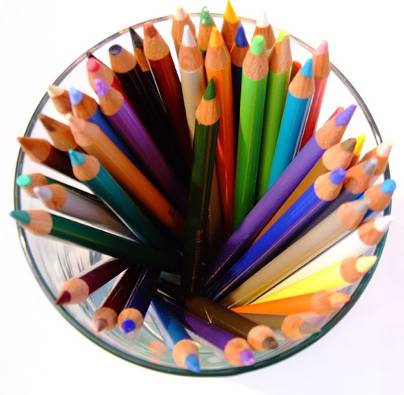 四、小学语文阅读教学改革
传统的阅读教学以分析课文为核心，形成了以教师讲解为主的教学模式，学生的阅读能力得不到有效地训练和切实的提高，因此阅读教学改革成了小学语文教学改革中涉及面最广，改革力度最大、实验类型最多的一项内容。其中比较典型的是：

情境教学实验
“情境教学”的核心，就是激发儿童的情绪，有效地调动学生的主观能动性，把阅读教学中的字、词、句、篇知识带入一定的情境之中，并凭借学生进入情境的内心感受和情绪，进行情感与思想教育。“情境教学”的基本特点是形真、情切、意远、蕴理。
四、小学语文阅读教学改革
情境教学实验
情境教学的具体做法是：
如何设计情境：主要从教材出发，动用直观的手段和教师的语言描绘，加深儿童的情感体验，并使儿童的形象思维向抽象思维过渡。
将学生带入情境的手段：以生活展现情境；以实物演示情境；以图画再现情境；以音乐渲染情境；以表演体会情境；以语言描绘情境。
阅读教学中的情境创设：抓住全篇创设情境，重在激发动机；强化情境，理解关键词、句、段；凭借情境，品尝语感，欣赏课文精华。
四、小学语文阅读教学改革
情境教学实验
情境教学的基本经验是：
体现了语文学科工具性和人文性的双重特点，不仅关注学生知识与能力的获得，而且关注学生情感与态度的变化。情境教学注重将情、境、语统一起来，引导儿童从感受美、体验美的乐趣中感知教材内容，学习语文。
情境教学具有形真、情切、意远、理蕴的特点，因而能巧妙地把儿童的认知活动与情感活动结合起来，从而达到感悟、体验语文“美”的目的。
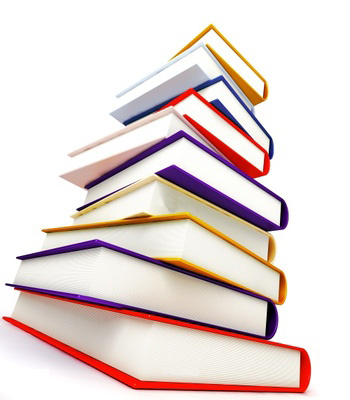 四、小学语文阅读教学改革
读写结合教学实验
读写结合教学的基本思想：
所谓读写结合教学指的是，将阅读、观察、思考、表达贯穿于小学语文阅读教学中，以读为基础，从读学写，写中促读，突出重点，多读多写，把读与写有机地融合在一起。同时取消了作文课，而以大量片断形式的写作训练融入阅读教学中，要求学生边读边写，读写同步。读写的内容、要求均体现在课本之中，课本既是阅读课本，又是写作课本。
四、小学语文阅读教学改革
读写结合教学实验
读写结合教学的根据：
从阅读教学的任务看，历来把阅读教学的任务局限于单一的阅读范围内，认为它只是阅读本身的事情，忽视了与它密切相关的写作问题，这种读写分离的教学指导思想，造成了读无助于写，写也没有促进读的局面，这可能就是语文教学水平一时难以有效提高的一个重要原因。
所以，阅读教学的任务应该从更广泛的角度来解释，阅读教学也包含着提高写作水平的任务。而这方面，中国传统语文教学有着很好的经验可以继承。
四、小学语文阅读教学改革
读写结合教学实验
读写结合的具体做法是“以课文为榜样，以模仿为手段，以生活经验为内容，以片断训练为形式”，具体措施是：
1、从读学解题--作文练审题和拟题；2、从读学概括中心--作文练表达中心；3、从读学分段、概括段意--作文练写作提纲、　　从读学区分课文主次--作文练详略得当；4、从读学捕捉中心段--作文练突出中心；5、从读学品评词语--作文练谴词造句；5、从读学作者观察事物--作文练观察方法
　这七项措施形成了以仿为主--迁移为主--创写为主的阅读教学过程。读写结合教学的评价：读写结合的实现，有效地提高了教学效率，同时也是学用结合的具体体现。
四、小学语文阅读教学改革
快速阅读教学实验
快速阅读教学的基本思想：阅读教学中进行速读训练的目的是使学生在规定的时间内，尽快地读完更多的文字材料，有效地获取所需要的信息。
速读方法与策略：
采用视读方式。即采用默读的方法比朗读的方法速度要快。　控制视线运动。即阅读时眼停和眼动应相间出现，尽可能减少眼停次数和时间，减少回视次数，使眼停与注意点同步进行。扩大视读广度，并能抓住阅读重点。
四、小学语文阅读教学改革
“双轨”教学实验
“双轨”教学的基本思想：所谓“双轨”教学的基本模式是，把国家规定的语文教学时间一分为二，以五分之四左右的时间用于课堂教学，强化“双基”。课堂教学依纲靠本，完成大纲和教材规定的基本任务，此为第一轨；用五分之一左右的时间开设“自由读写”课，加强学生的语言文字实践活动，扩大学生的思维空间，培养学生的自学能力，克服课堂教学读写量不足、学习内容较窄等问题，起到“补偏救弊”的作用，此为第二轨；
两条轨同时运行，优势互补，课堂教学以“精”取胜，“自由读写”以“博”为佳，得法于课堂教学，受益于“自由读写”，这就是“双轨”教学。
四、小学语文阅读教学改革
“双轨”教学实验
“双轨”教学改革的指导思想：在迈向新世纪的时候，语文教育界逐渐树立起了一种“大语文教育”的思想，即语文教育的任务不单是学校、课堂所能完成的，学生语文能力的形成离不开社会生活的大环境，社会生活是语文教育最广阔的课堂。
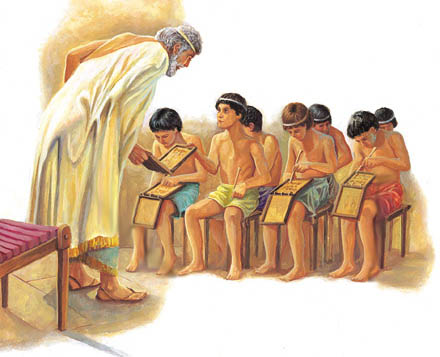 四、小学语文阅读教学改革
“双轨”教学实验
具体措施：在课堂教学方面，主要解决“三少”（即读书少、思考少、练笔少）问题，要变“三少”为“三多”（即多读书、多思考、多练笔）。具体措施是：阅读教学“以读为本”，在课堂上用大部分时间指导学生潜心读书；压缩课堂提问时间，提高提问质量；加强重点训练；注意读写结合，强化读写迁移。　　“自由读写”的核心是引发学生的读书兴趣，培养读书习惯，着眼于学生的语文实践活动。为了不使“自由读写”变成“自流”，教师应加强课外指导，向学生推荐优秀读物，指点读书方法，提高读书效果。
小组研讨
1、讨论跨越式教学从以上教改中借鉴了哪些理念和方法？
2、谈一谈你在阅读教学时有哪些需要注意的因素及好的经验？
3、小组汇报。
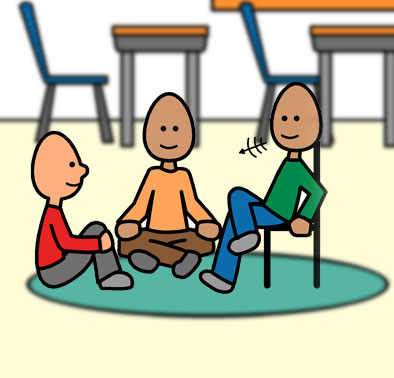 小提示：请将研讨的精华部分记录在大白纸上。建议按照从上到下的次序进行记录。
[Speaker Notes: 我们的学习任务太重了，每天起早贪黑地学还是学不完。高中都是赶进度，给高考复习腾时间，每天好多作业要做。大家都是出于自愿在努力，没必要再规定得那么死，是应该减负，不要再明里暗里地补习了。
　　——北京市昌平一中 赵航
　　我是个注重培养孩子综合素质、不注重成绩的家长，看起来应该是件好事情，然而，面对现实却一脸无奈。什么时候广大家长能够不再为此伤神？
　　——网友 易名
　　减负是什么？它不应该是让我们4点放学后，顾不得喝上一口水就背着书包直奔补习班的政策，它应该是让人从心底里拥护的。
　　——北京市翠微中学 杨静怡
　　表姐在河北读书，晚上9点半放学，回家12点能写完作业就不错了。星期六和星期天上午都补课，下午还有好多作业要做，一个星期根本没有一丁点自由支配的时间。看来，我算幸福的，因为我还有一天的周末。
　　——北京市 杜晋阳
　　刺耳的闹钟声，睡眼惺忪地洗漱，昏昏欲睡的上学路，铺天盖地的作业，让人头昏眼花的考试，这就是我，一个初三学生几乎全部的生活——减负，是时候了，我真的快受不了了！
　　——北京市 李爽
　　看着你拖着疲惫的身躯奔波在各个补习班之间，做妈妈的心怎能不痛？可是，大家都补就你不补，难道真的甘心一开始就落人之后吗？你还小，不懂事，妈妈帮你做抉择：一同奔跑，不落人后。辛苦就忍一忍吧，为了将来。
　　——北京市 李海艳
　　有时候，许多老师也是被迫为学生补课，这样的教学效果不可能好，应该赶快找出一个真正的解决办法。
　　——北京市 徐海英
（摘自《半月谈》）]
四、小学语文阅读教学改革
“跨越式”语文教学，在充分借鉴已有经验的基础上，更加强调：
①对于阅读，学生通过一系列课文的学习，逐渐领悟到一个浅显而常常被忽视的道理：文章是在老师引导下自己读懂，而不是被动地听老师讲懂的。所以跨越式强调每一遍读都有每一遍的目的和效果。在具体操作上：
利用问题引导学生深层次感悟，强调阅读教学应提“主问题”，即牵一发而动全身的问题，忌碎问碎答造成的阅读碎片化，失去了文本的整体美。
提供拓展阅读，在自主阅读中自读自悟，提高阅读质量，深化可问题主题。
四、小学语文阅读教学改革
“跨越式”语文教学，在充分借鉴已有经验的基础上，更加强调：　
②在语文教学中，读和写有着天然的联系，读是写的基础，写是读的升华，应注意读、写之间的结合。跨越式在不增加课时的前提下，在课堂实际内加入拓展阅读和随堂写作。拓展阅读的目的在于深化课标，同时积累写作的素材，而随堂写作则是让学生学以致用，在写作中提升语文能力。
叶圣陶曾明确指出：“阅读是‘吸收’的事情，从阅读，咱们可以领受人家的经验，接触人家的心情；写作是‘发表’的事情，从写作咱们可以显示自己的经验，吐露自己的心情。”这段话将读与写的实质揭示得很清楚，说明读与写是相通的，读与写结合是语文教学的基本规律之一。
四、小学语文阅读教学改革
除此之外，建议我们语文教学应联系生活实际，创设丰富的课外活动，在实际生活中学习语文，因为语言的产生就是为了生活中人与人之间的沟通和交流。
比如：鼓励学生在课外生活中有意识地运用学过的语文知识，如看街头广告牌，注意发现不规范的汉字和拼音；听广播、看电视时，用心学主持人朗读时的声音和表情，等等。
引导学生用自己学过的“本事”，开展争当“小能人”活动，即小作家、小记者、小编辑、小播音员、小主持人、小领诵、小书法家和小故事员。
中场休息
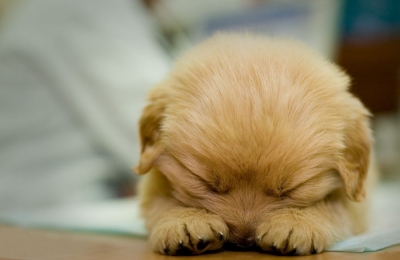 休息一下……
团队游戏
隔墙传话
第  35 / 40 页
团队游戏
昨天晚上我被蚊子咬了一个大包。
第  36 / 40 页
团队游戏
隔墙传话
第  37 / 40 页
团队游戏
我背着书包，骑着自行车上学去。
第  38 / 40 页
[Speaker Notes: 我们从这个游戏可以看出，如果人与人之间缺少了沟通将会多么可怕。学困生作为班级的弱势群体，往往对老师有一种畏惧心理，加强与学困生的沟通，营造良好的师生关系会为学困生的转化营造一片良好的心理环境。好，下面我们就进入下一个环节，选定我们讨论的议题：]
团队游戏
隔墙传话
第  39 / 40 页
团队游戏
下午游泳的时候，不小心喝了一大口水。
第  40 / 40 页
五、跨越式语文教学常见问题解析
课文教学中：讲不完；不知道怎样设计问题。
扩展阅读中：如何处理；一刀切现象；扩读时机单一。
打写环节：打写题目的确定
一个课题教师的上课感受：
２０分钟的课文学习是面面俱到，弄的师生是紧紧张张，走马观花。
１０分钟的拓展阅读是洋洋洒洒，漫无边际,也不知学生收获多少。
１０分钟的打写创作弄的学生连滚带爬，真正完成的寥寥无几。
五、跨越式语文教学常见问题解析
1、课文教学——精心预设，找准切入点，提高课堂教学实效性。
吃透教材，把握课标，找准重难点。（前提）
(一)找准切入点，设计核心问题。
抓题目
《放小鸟》 谁放？怎样放？为什么放？
《画风》 谁画？怎样画？为什么画？
《难忘的泼水节》 为什么难忘？
《燕子妈妈笑了》“燕子妈妈为什么笑了？”
五、跨越式语文教学常见问题解析
(一)找准切入点，设计核心问题。
抓重点句
《小白兔和小灰兔》 
“是我自己种的。只有自己种，才有吃不完的菜。”
《我不是最弱小的》
“你能保护更弱小的，你是勇敢的孩子。”
《三个儿子》
“另一个孩子跑到妈妈跟前，接过妈妈手里沉甸甸的水桶，提着走了。”
困惑    明白     生气     高兴
?
?
?
?
五、跨越式语文教学常见问题解析
(一)找准切入点，设计核心问题。
抓线索
《小动物上体育》“课文写了哪些动物走路的样子？”
《吃虫的植物》几种吃虫的植物？他们什么样？怎样吃虫？
              能吃到虫子的原因？
《动手做做看》抓住伊琳娜的心理变化。
《大自然的语言》课文介绍了哪几种大自然的语言？你喜欢哪种？
《春雨的颜色》谁在争论？他们认为春雨是什么颜色？
五、跨越式语文教学常见问题解析
(一)找准切入点，设计核心问题。
抓课后问题
《卡罗尔和它的小猫》    怎样有趣？
《手捧空花盆的孩子》 国王为什么要选雄日做继承人呢？
《新型玻璃》
五、跨越式语文教学常见问题解析
(二)围绕主题，注重思维训练
1、创设情境，激发情感，点燃思维的火花。
《账单》 播放歌曲《母亲》，妈妈为彼得做了什么？不急于回答，欣赏歌曲后再发言。
2、设计启发性问题，点燃思维的火花。
第一段：想象，全家人可能为受伤的小鸟做些什么？
第二段：如果你是笼中的小鸟，你会想什么？说些什么？（体会小鸟的心情，理解放小鸟的原因。）  
最后：小鸟重获自由，你想对小鸟说些什么？（体会爱心）
《放小鸟》
五、跨越式语文教学常见问题解析
二、扩展阅读——选择恰当时机扩展阅读，提高阅读效率
1、扩展阅读——学习的基石
《我们赢了》
学前扩读，为理解课文主题做铺垫。
2、扩展阅读——学习的拐杖
《大自然的语言》
学中扩读，突破课文重难点。
《被赶出家门的小麻雀》
3、扩展阅读——学习的深化
《放小鸟》
文后扩读，为深化主题服务。
《大自然的语言》
4、偏离主题的资料，做课外阅读资料
五、跨越式语文教学常见问题解析
三、打写创作——精心设计打写题目，落实教学实效性
(一)写作内容
1、仿写
2、续编
3、补白
4、写感受
5、……
五、跨越式语文教学常见问题解析
三、打写创作——精心设计打写题目，落实教学实效性
(二)作品的收集与整理
1、当堂消化，不做评改
2、写法指导，逐个过关
3、小组合作，互相评改
4、范文讲评，指导自评
5、平时练笔，挑选收藏
五、跨越式语文教学常见问题解析
总的来说，跨越式课题是在已有教改经验的基础上吸取精华、弃之糟粕，历经10的艰苦探索，不仅形成了一整套针对性的、可操作性的教学模式、方法和策略，这就大大降低了老师们接收新理念、消化新理念并运用新理念进行教学的难度。
同时，跨越式积累了丰富的优秀教学案例、教师专业发展学习材料、与教材配套的拓展阅读材料……可以说，跨越式在本质上是一个有完整体系的教育解决方案。包括先进的教学理念、完善的教学模式、可操作的教学策略和方法以及配套资源、支持平台等。
跨越式在本质上说，并不是一个新事物，它是在新的体系，处处渗透着最新的语文教学理念和可操作的方法、策略。跨越式并不难，难在坚持，而效果的关键也在于坚持。
感谢聆听！